CITY OF STAMFORDE Gaynor Brennan Golf CourseHidalgo Nagashima, CGCSSuperintendent of GreensMarch 1 , 2023
1
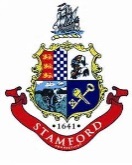 Department Introduction & Brief History
The Mission of E. Gaynor Brennan Municipal Golf Course is to provide the residents of Stamford and neighboring areas a preeminent public golf course.      E. Gaynor Brennan is an 18 Hole Golf Course with a practice chipping/putting green, a full-service restaurant and clubhouse containing a golf simulator, lockers and golf shop.  Amidst a competitive market for public golf the aim is for continually improving course conditions while being both fiscally responsible and environmentally mindful.
2
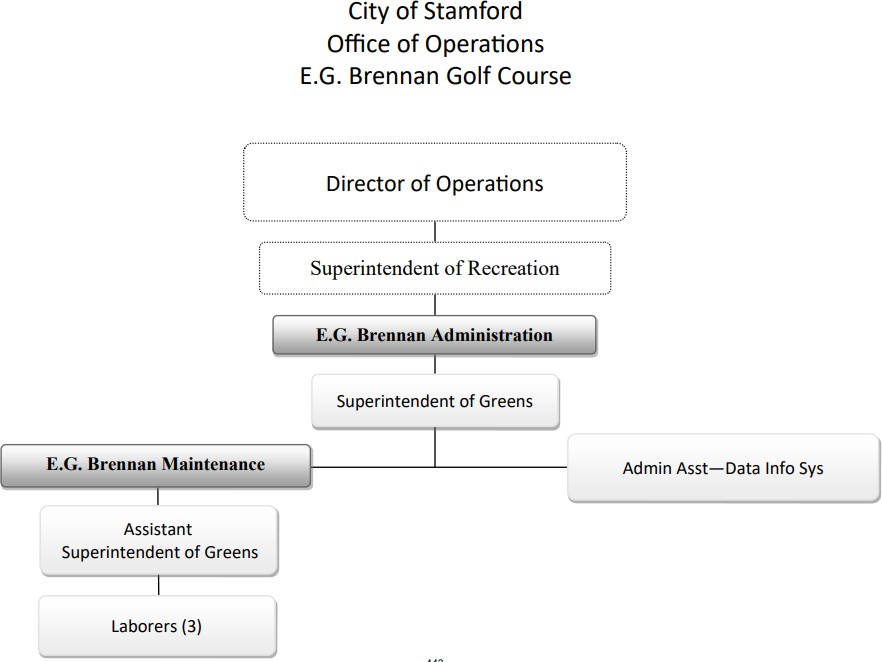 Director of Parks and Recreation
3
Current Staff
Superintendent of Greens
Responsible for all facets of golf course maintenance including
planning, budgeting, and implementing maintenance programs

Assistant Superintendent of Greens
Responsible for in the field supervision, monitoring of turf conditions
and equipment, supervision of full time and seasonal staff

Administrative Assistant/Data Analyst
Tracks and maintains monthly/yearly rounds of play and cart rentals
Processes Requisitions and payments for vendors, on boards 
Seasonal employees and assists with payroll

3 Full Time Laborers
Performs tasks as directed for all outdoor work

4 Seasonal Laborers
Performs tasks as directed for all outdoor work

6 Seasonal Rangers
On course enforcement for play rules
4
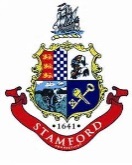 Major changes
E. Gaynor Brennan Municipal Golf Course will be upgrading our Irrigation System in the upcoming years.  This will improve the course aesthetic appeal, maximize water delivery system, reduce waste, minimize repairs of our current system while saving labor.

E. Gaynor Brennan Municipal Golf Course keeps a lean number staff employees to reduce the cost of labor.  We purchase products on an as needed  basis to keep minimum on hand.  We utilize competitive bids and state contract pricing to get the best price for products and services.
5
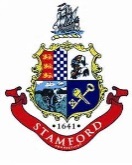 What are the most significant accomplishments made & challenges faced by the department in the last FY 2021-2022.

As more recreation options are available, we have maintained our customer base established during the peak of COVID.

The golf course has increased the tee time interval to 10 minutes resulting in faster pace of play and increased player satisfaction.

Coordinating maintenance crew start times with first tee times to maximize efficiency out on the course.
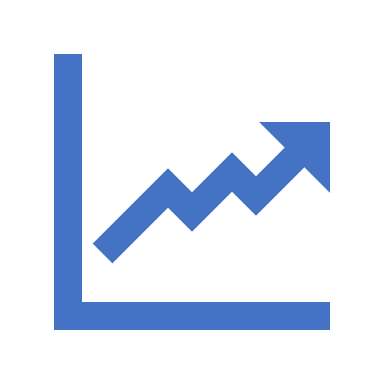 6
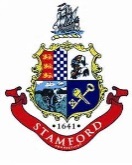 FY 2023-2024 Goals
7
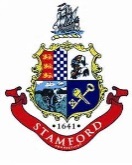 Achievement Plan of Goals & Priorities
Meet targeted  rounds
Provide excellent customer service
Provide consistent golf course conditions
Stay within budget

By creating an appropriate fee structure that meets revenue goals and to give the golf community the best value for the cost.

By being fiscally responsible:
Sound purchasing practices
Labor efficiency
Attracting and hiring the best candidates
8
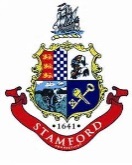 Obstacle Resolution to Obtain Department Goals
Weather
Competition
Supply chain cost
Utility cost 
Labor shortage
9
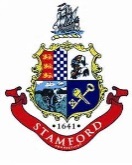 Measurement of Success
Golf Rounds
Customer comments
Social media
Retainage of customers
10
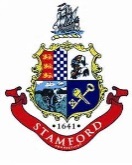 Budget Highlights
11